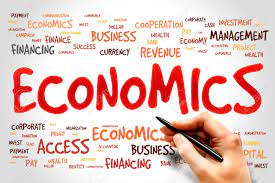 Nature of demand curve
Dr. Pooja SinghAssistant Professor, Department of Economics, School of Arts ,Humanities And Social Science, Chhatrapati Shahu Ji Maharaj University, Kanpur
Nature of demand curve
Nature of demand curve
Dr. Pooja Singh, Assistant Professor, Department of Economics, School of Arts Humanities And Social Science, Chhatrapati Shahu Ji Maharaj University, Kanpur
Nature of demand curve
Movement Along the Demand Curve-
Extension in demand – 
Other’s things being equal, when the price of the commodity falls, quantity demanded of the commodity will increase this is extension or expansion in demand.
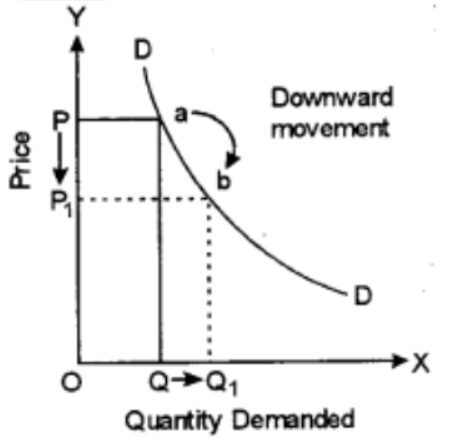 Dr. Pooja Singh, Assistant Professor, Department of Economics, School of Arts Humanities And Social Science, Chhatrapati Shahu Ji Maharaj University, Kanpur
Nature of demand curve
Contraction in Demand –
Other thing equal, when the price of a commodity rises, the quantity demanded falls. This situation is known as contraction in demand.
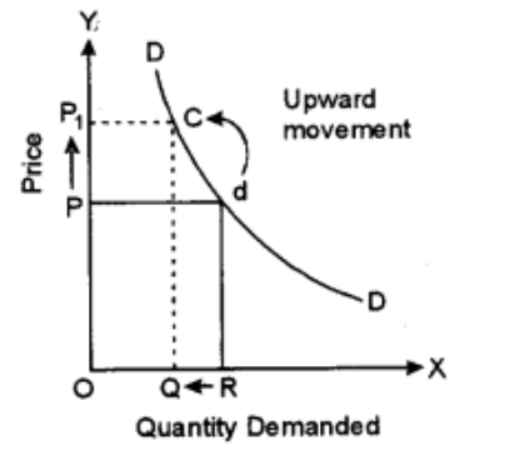 Dr. Pooja Singh, Assistant Professor, Department of Economics, School of Arts Humanities And Social Science, Chhatrapati Shahu Ji Maharaj University, Kanpur
Nature of demand curve
Shift of Demand Curve-
Increase in demand-
When demand for a commodity increase because of favourable change in its determinants and no change in its price, it is called increase in demand. In this case, demand curve shifts to the right from the original curve.
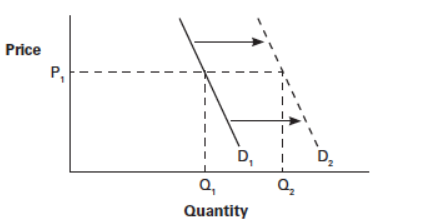 Dr. Pooja Singh, Assistant Professor, Department of Economics, School of Arts Humanities And Social Science, Chhatrapati Shahu Ji Maharaj University, Kanpur
Nature of demand curve
Decrease in demand- 
When demand for a commodity decreases because of change in determinants but no change in price it is called decrease in demand. In this curve demand  curve shift towards left from original curve.
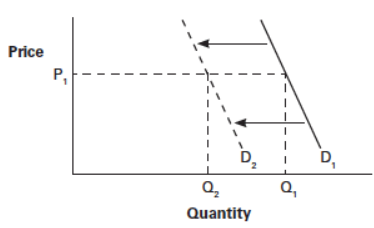 Dr. Pooja Singh, Assistant Professor, Department of Economics, School of Arts Humanities And Social Science, Chhatrapati Shahu Ji Maharaj University, Kanpur
Nature of demand curve
Difference Between Movement Along Demand Curve and Shifting Demand Curve
Dr. Pooja Singh, Assistant Professor, Department of Economics, School of Arts Humanities And Social Science, Chhatrapati Shahu Ji Maharaj University, Kanpur
Nature of demand curve
References
Samuelson, Paul A; Nordhaus, William D. (2014). Economics. Boston, Mass: Irwin McGraw-Hill
Dwivedi D N, Managerial Economics, Vikas Publishing House Pvt. Ltd, 2006
Dr. Pooja Singh, Assistant Professor, Department of Economics, School of Arts Humanities And Social Science, Chhatrapati Shahu Ji Maharaj University, Kanpur